Io sono giovanni
IC 3 Siciliano-Ponte 
Attività inclusiva 2 A- Plesso Rodari ins. D’avanzo T. ,Feola L.
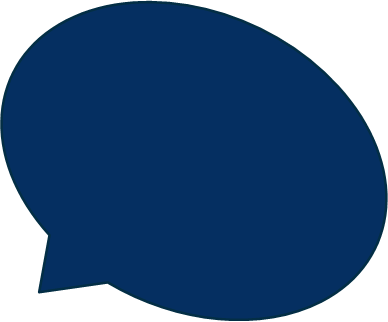 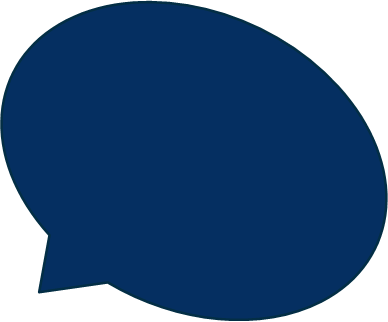 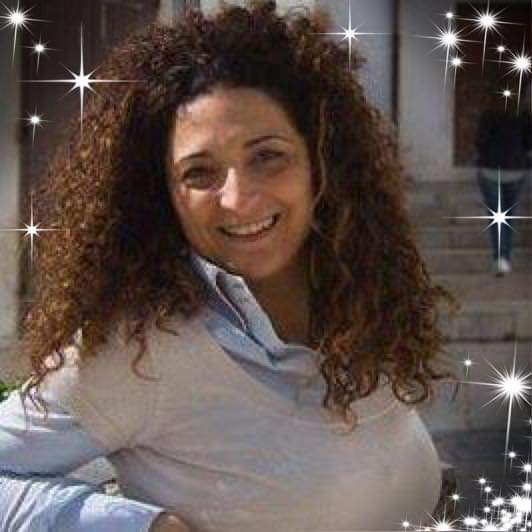 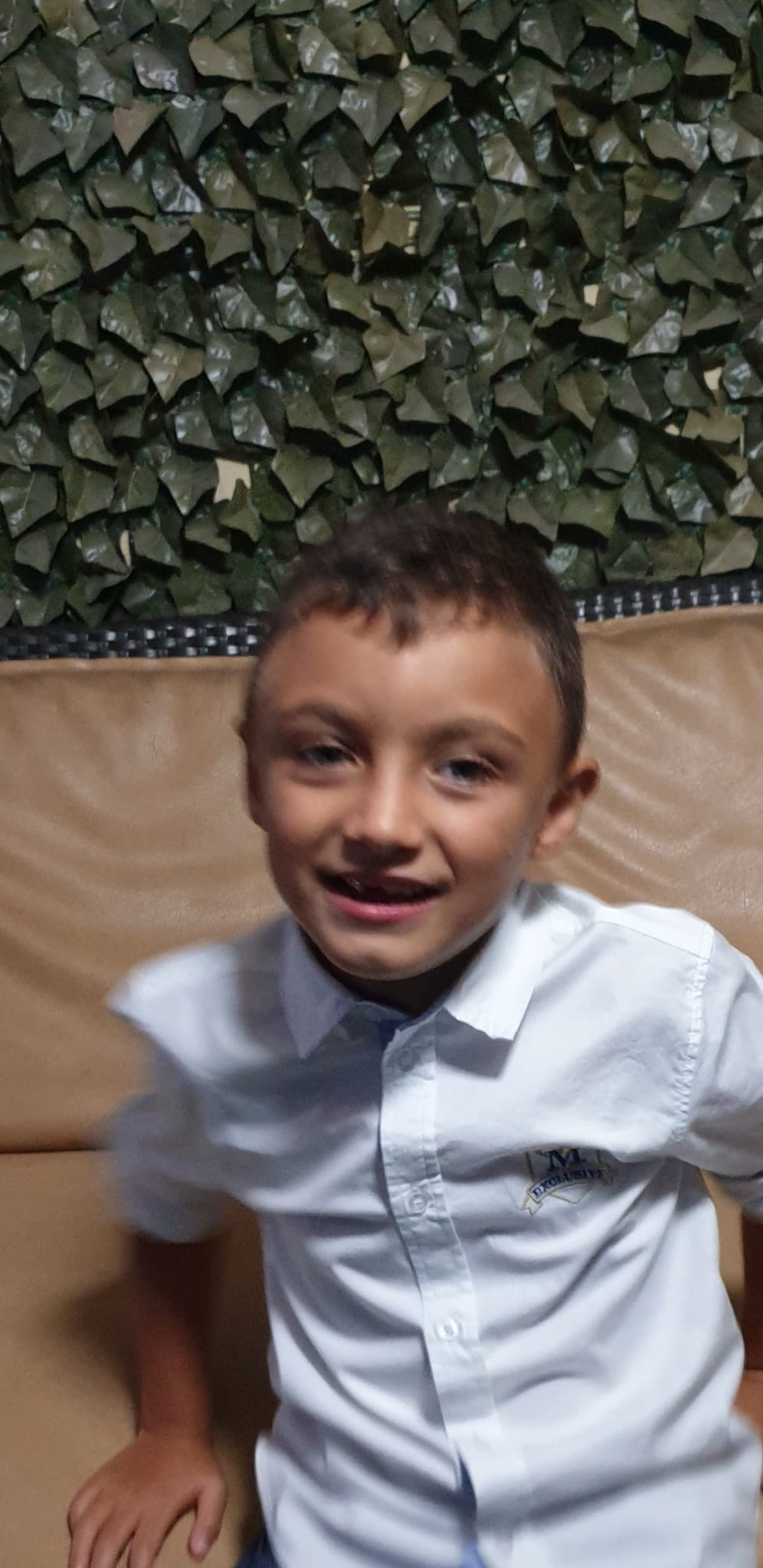 IO SONO LISA
IO SONO 
GIOVANNI
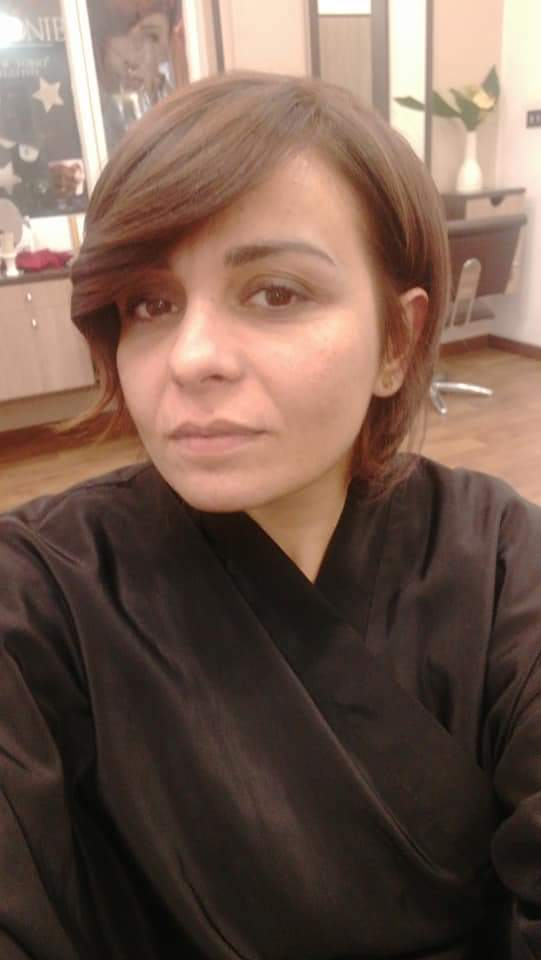 IO SONO TIZIANA
IO SON UN BIMBO
TESTA
OCCHI
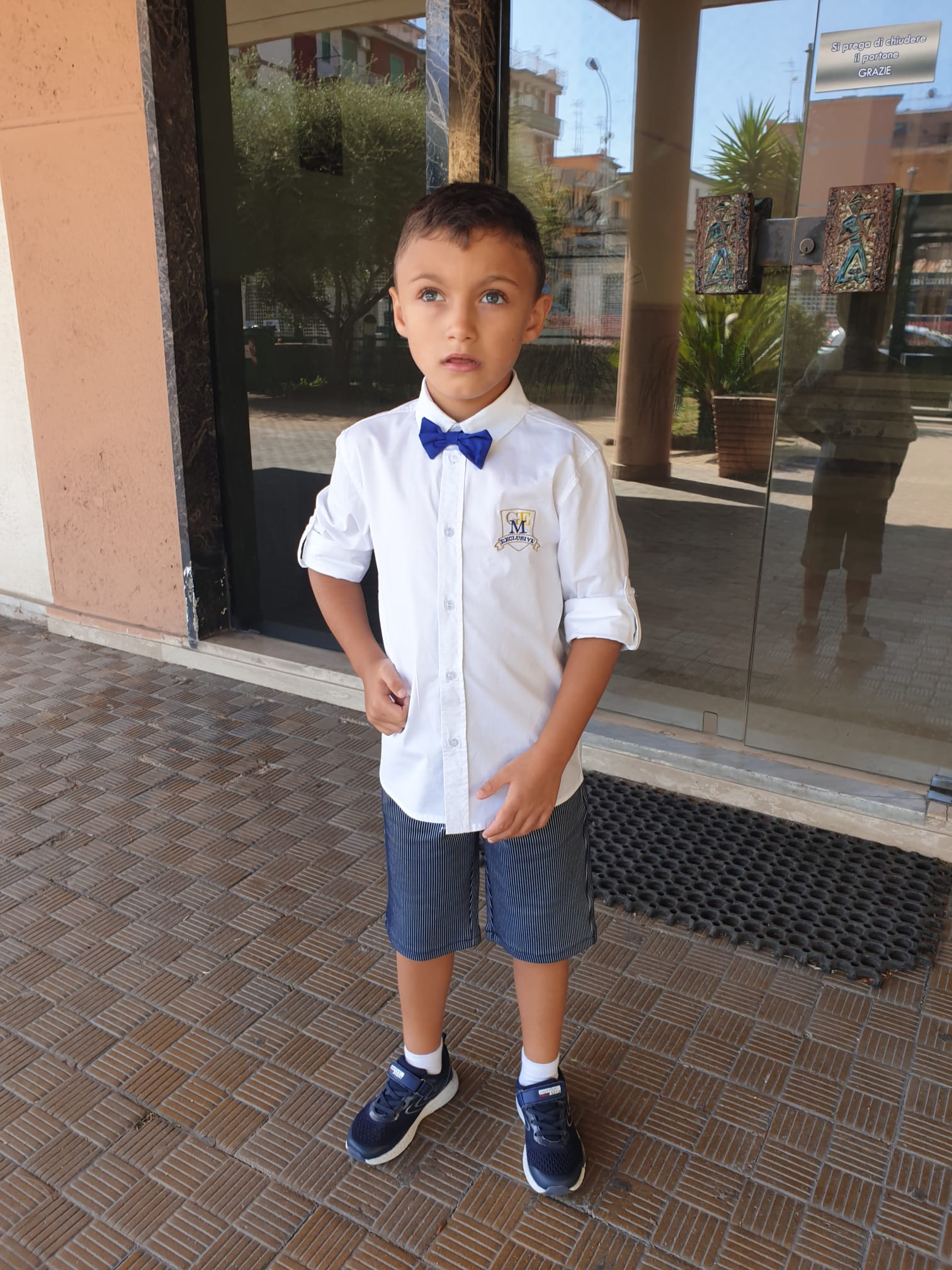 NASO
BOCCA
VISO
BRACCIO
MANO
PANCIA
GAMBA
PIEDE
COPIA E INCOLLA SU YOU TUBE: https://youtu.be/Sgj4MqgmsmI
https://youtu.be/OLnd6_0BQYE
https://www.youtube.com/watch?v=lCO8dPOO4Ws